FCNE825XPP WIFI
Vestavná multifunkční trouba Essenza Smart Fi
70 l, Wi-Fi + Bluetooth připojení, pravý horký vzduch, dotykový displej se zamačkávacími knoflíky, Soft Close, nerezové drátěné pojezdy, teleskopické výsuvy
Ovládání 
přes aplikaci
hOn díky připojení přes Wi-Fi
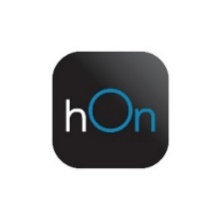 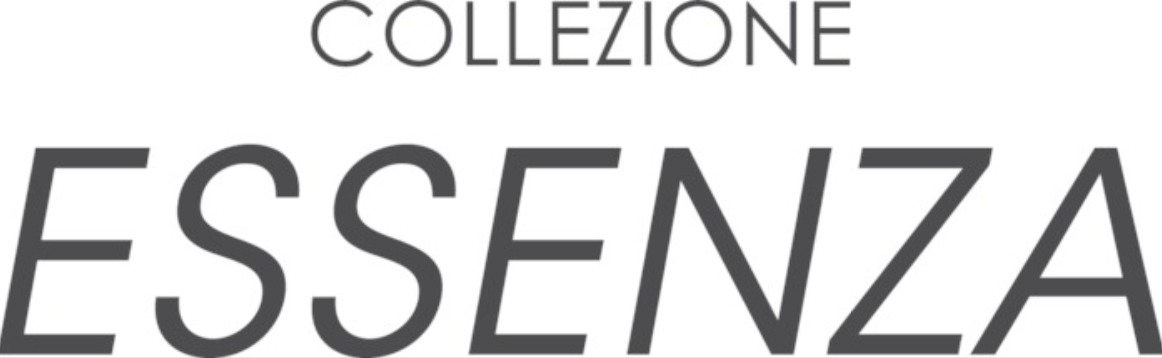 Hlavní vlastnosti
Kapacita (l) 			70
Energetická třída			A+
Spotř. en. Statický program (kWh) 		0,92
Spotř. en. Nucená ventilace (kWh) 		0,68
Celkový příkon (W)			2200

Programy pečení
Počet programů 7 + 2x Wi-Fi + světlo
Pravý horký vzduch – pečení ve více úrovních najednou, Statický, Gril, Cooklight, Rozmrazování, Spodní ohřev + ventilátor, Pizza, Wi-Fi On, Wi-Fi Reset

Funkce
hOn – Wi-Fi + Bluetooth připojení k aplikaci hOn a možnost ovládání na dálku

Elektronický termostat
Elektronická minutka s odloženým startem pečení
Dotykový displej

Bezpečnost	
2 bezpečnostní skla
Dětská pojistka – zablokování tlačítek ovládání
Tangenciální ochlazování trouby a dvířek

Konstrukce 
Push-Pull knoflíky
Osvětlení žárovkou
Nerezové drátěné pojezdy pro vedení plechů
Teleskopické výsuvy (1x)
Soft Close – pomalé dovírání dvířek
Aquactiva – čištění párou

Příslušenství
1x plech (50 mm)
1x rošt
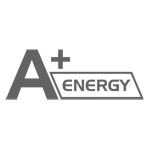 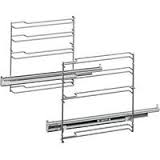 Teleskopický výsuv (1x)
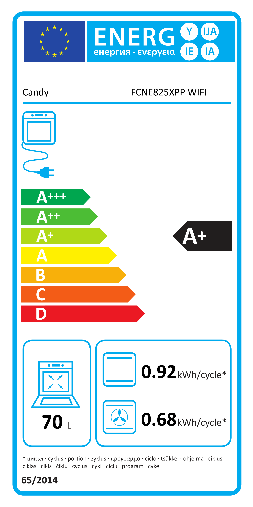 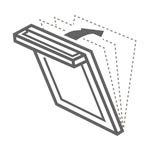 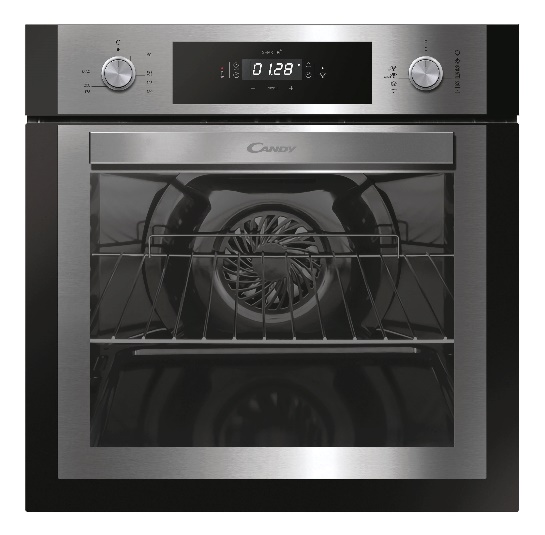 Soft Close
Pomalé dovírání dvířek
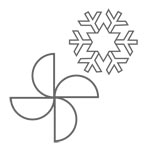 Ochlazování trouby a dvířek
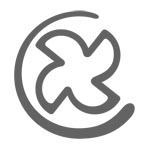 Pravý horký vzduch – kruhové topné těleso
Logistická data
Kód		33703322
EAN		8059019037158
Provedení 		Nerez + černé sklo
Rozměry výrobku V × Š × H (mm)	595 × 595 × 568
Čistá váha výrobku (kg)	28,3
Rozměry balení V × Š × H (mm)	665 × 620 × 640
Hmotnost s obalem (kg)	30,7
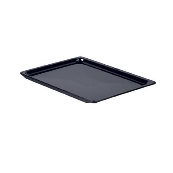 1 plech
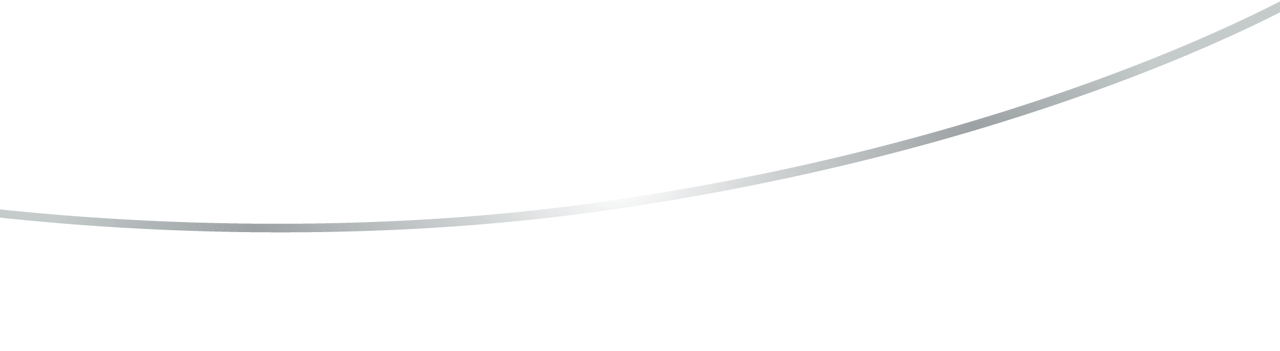 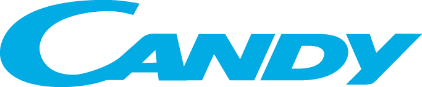